President Elect Learning
Goals Setting in My Rotary
Log in to My Rotary
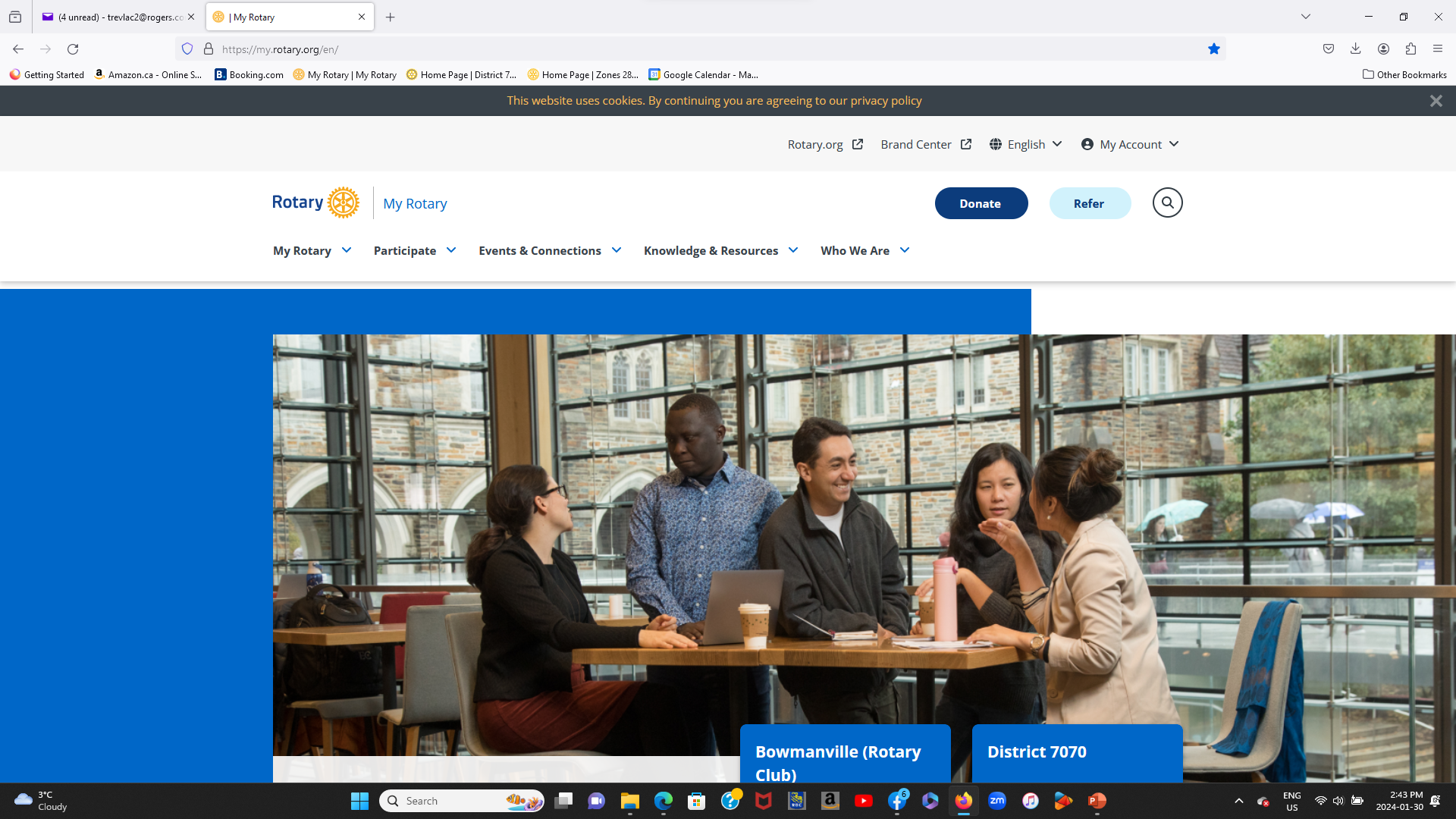 Select My Rotary
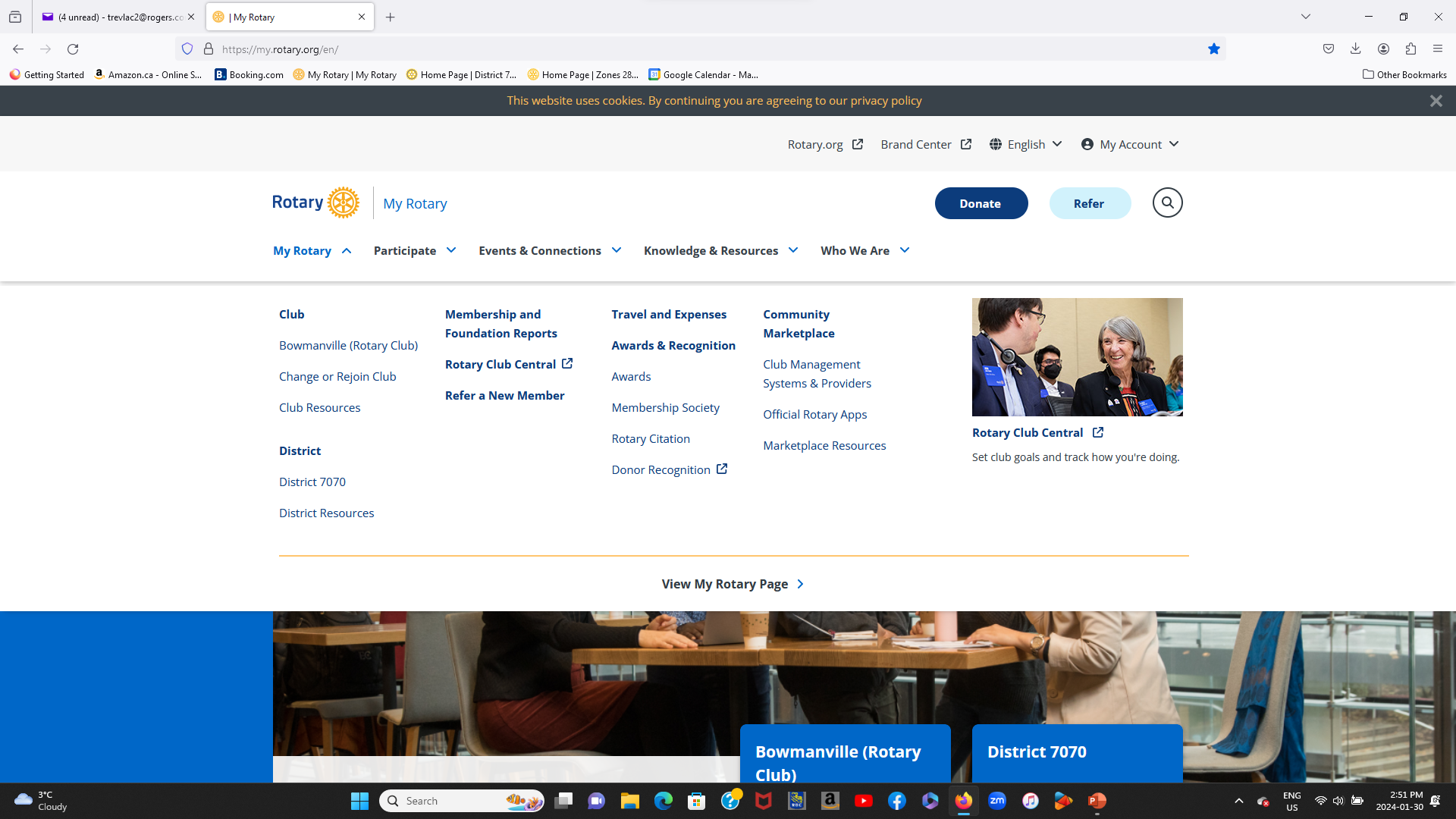 Select Rotary Club Central
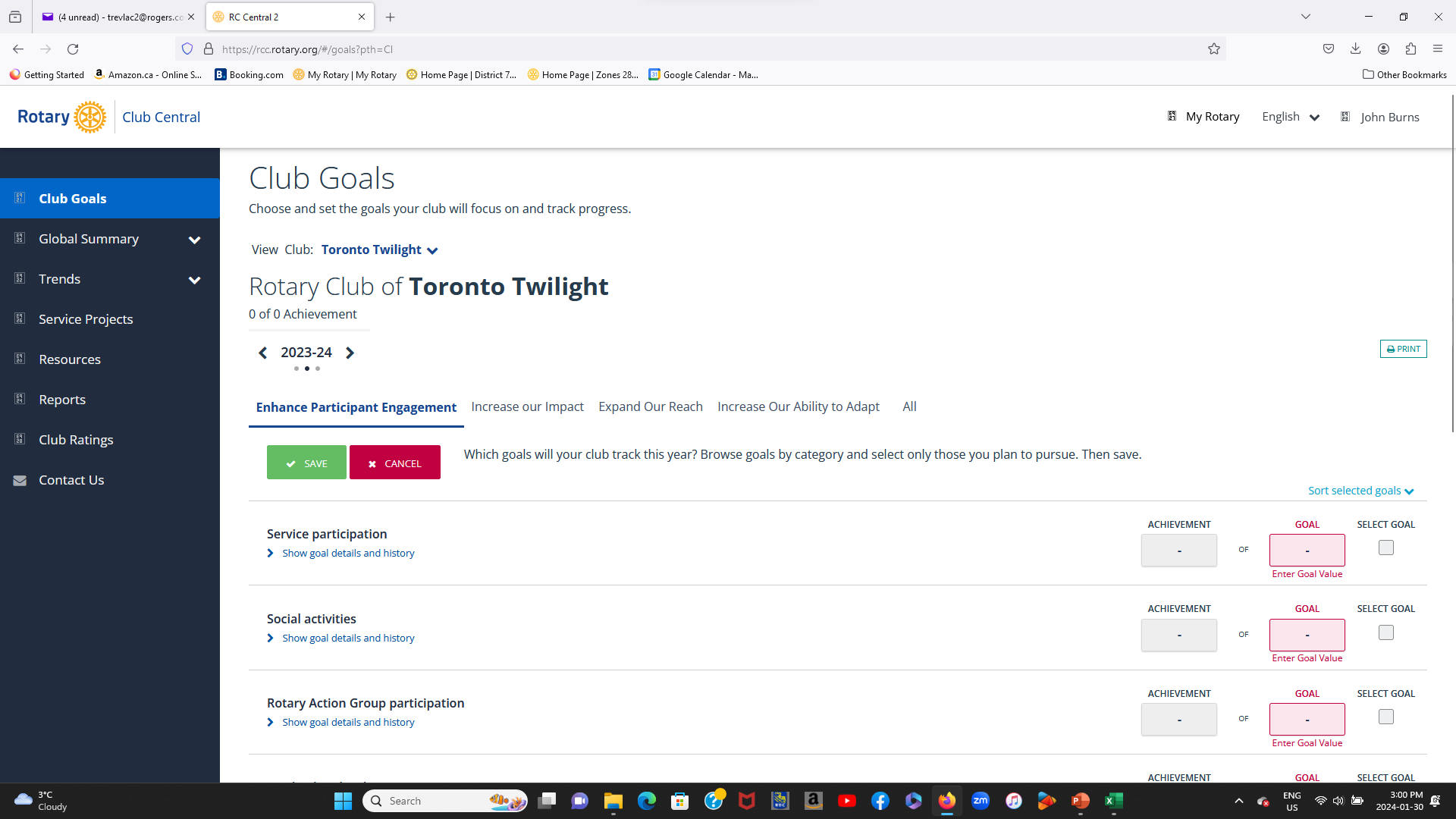 Set the Year
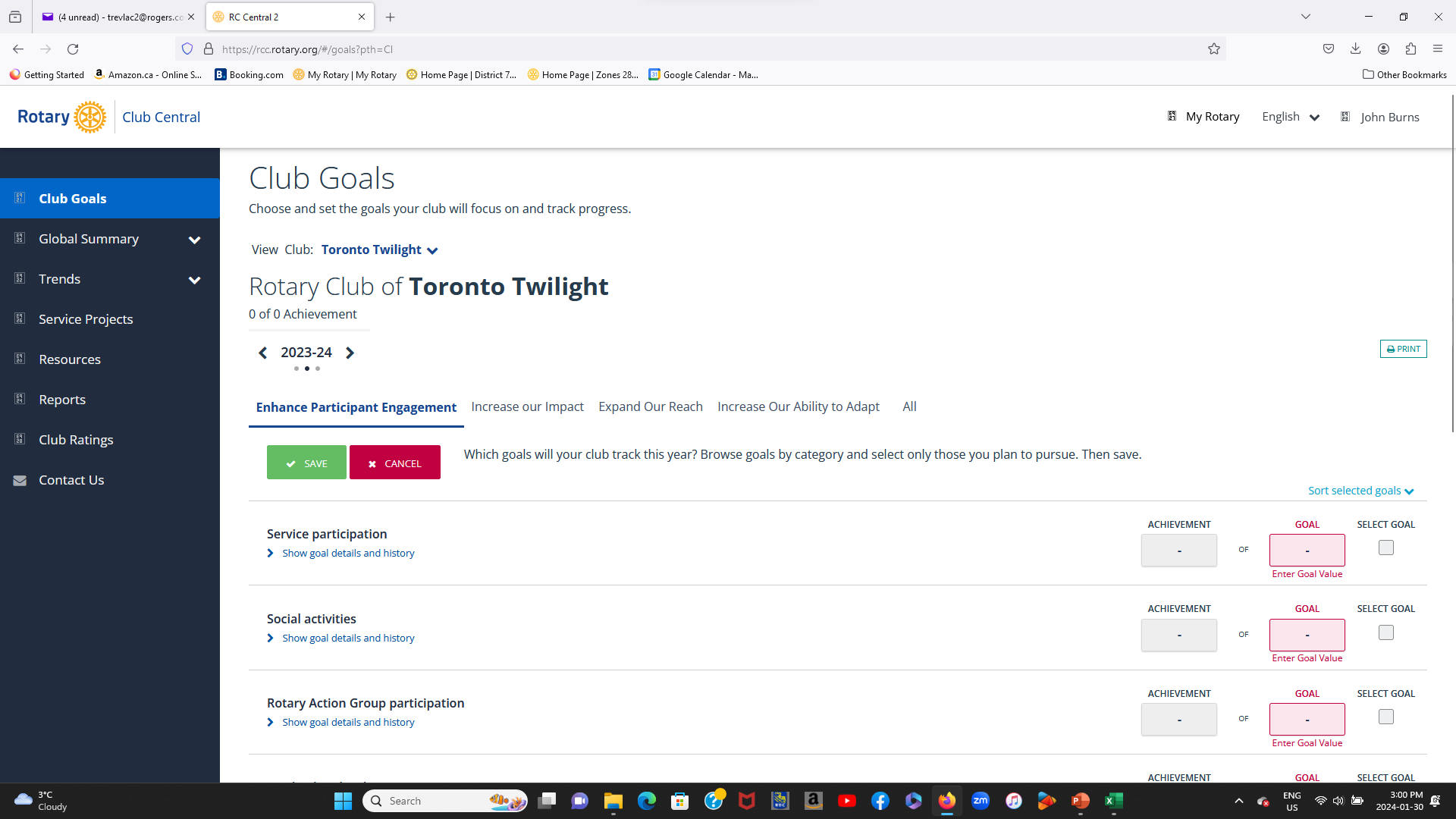 Notice all the Tabs – Enhance Participant Engagement, Increase Our Impact, etc.
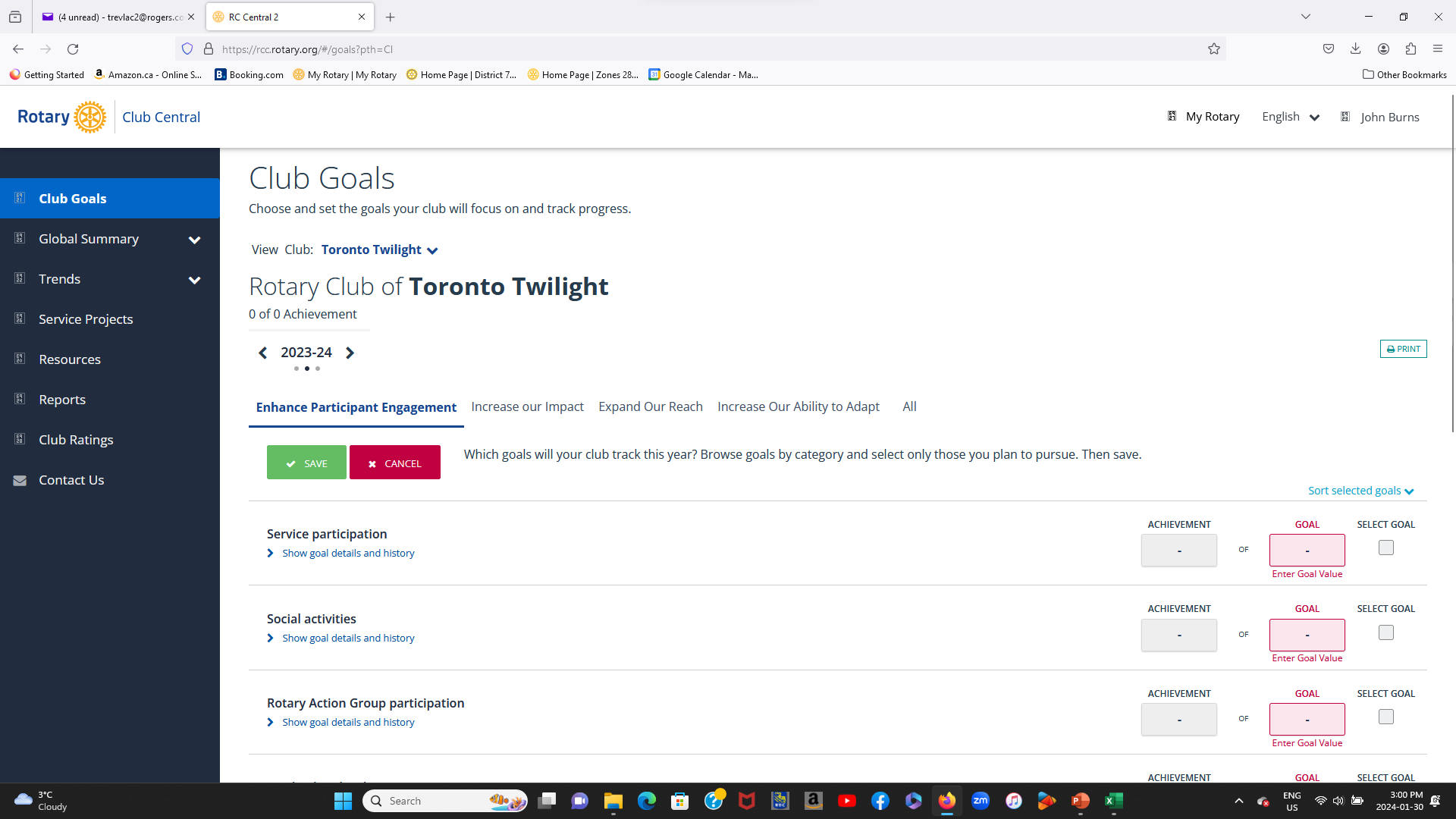 I find it easier to use the All tab.
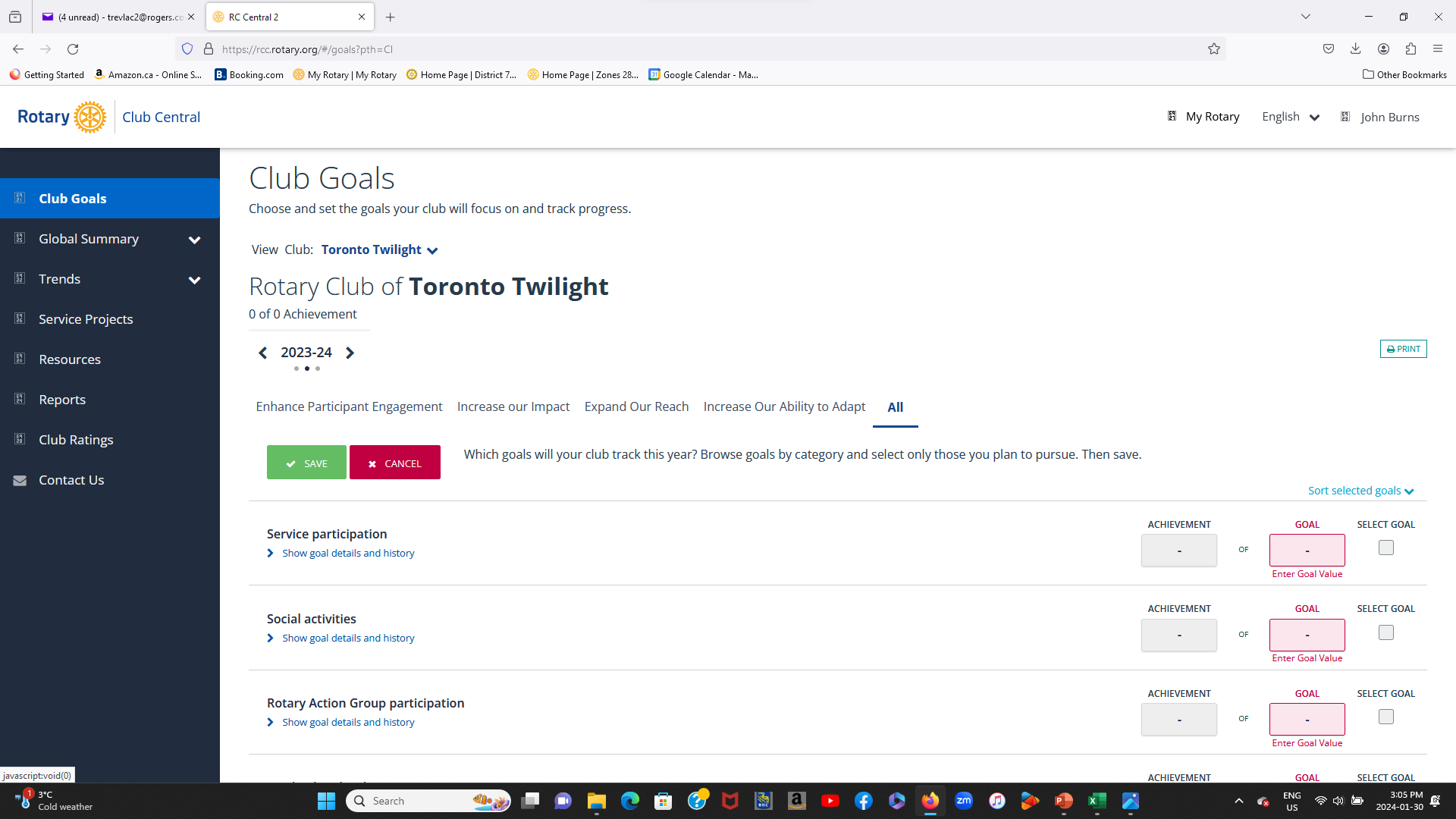 By scrolling down the page you can access all the goals.To the left side of each goal you will see in blue,“Show goal details and history”
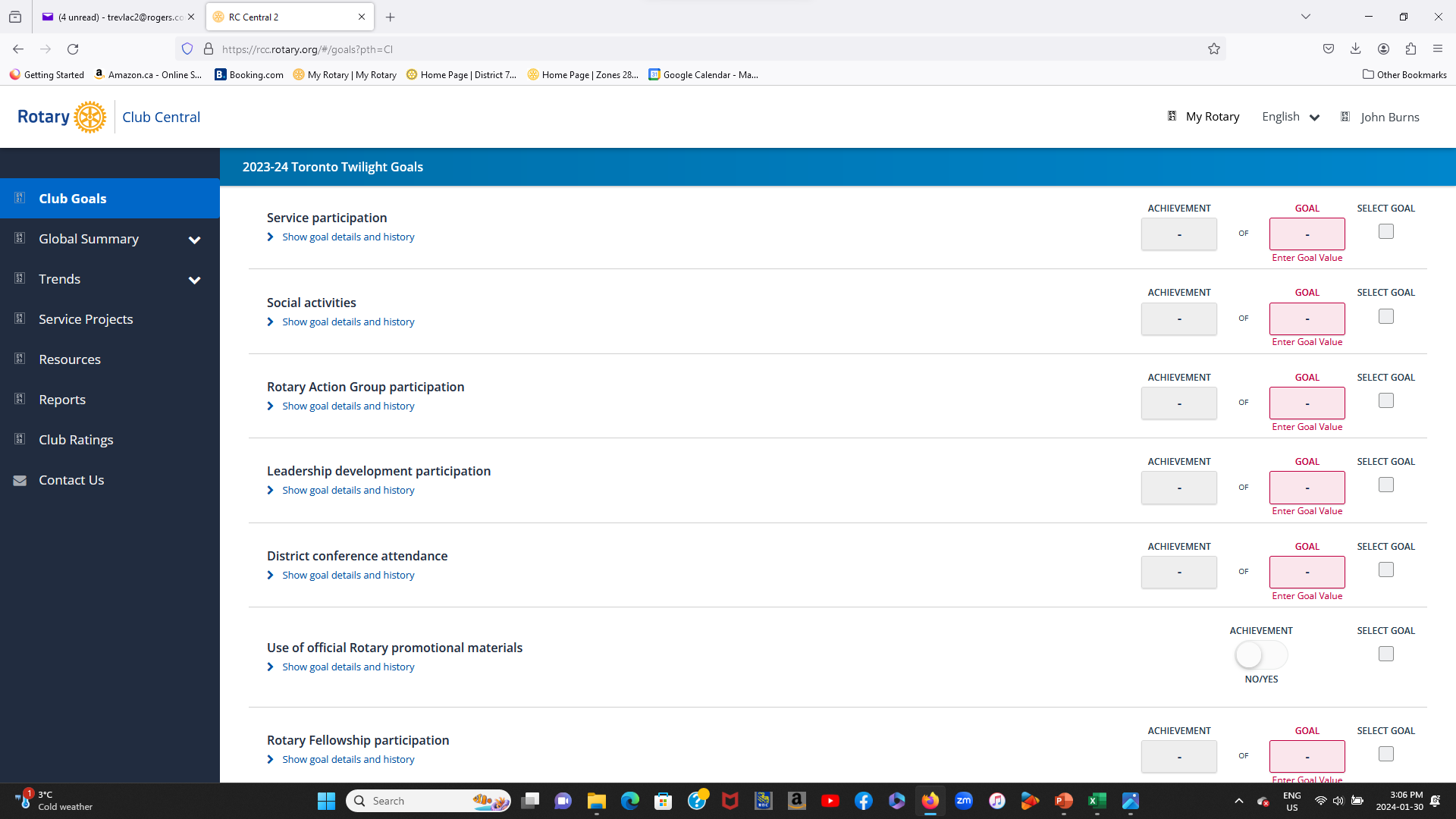 By clicking on the blue print you can view your clubs history over a few previous years on that particular subject. You will see the goal that was set and the achievement. You may find this to be a useful guide.
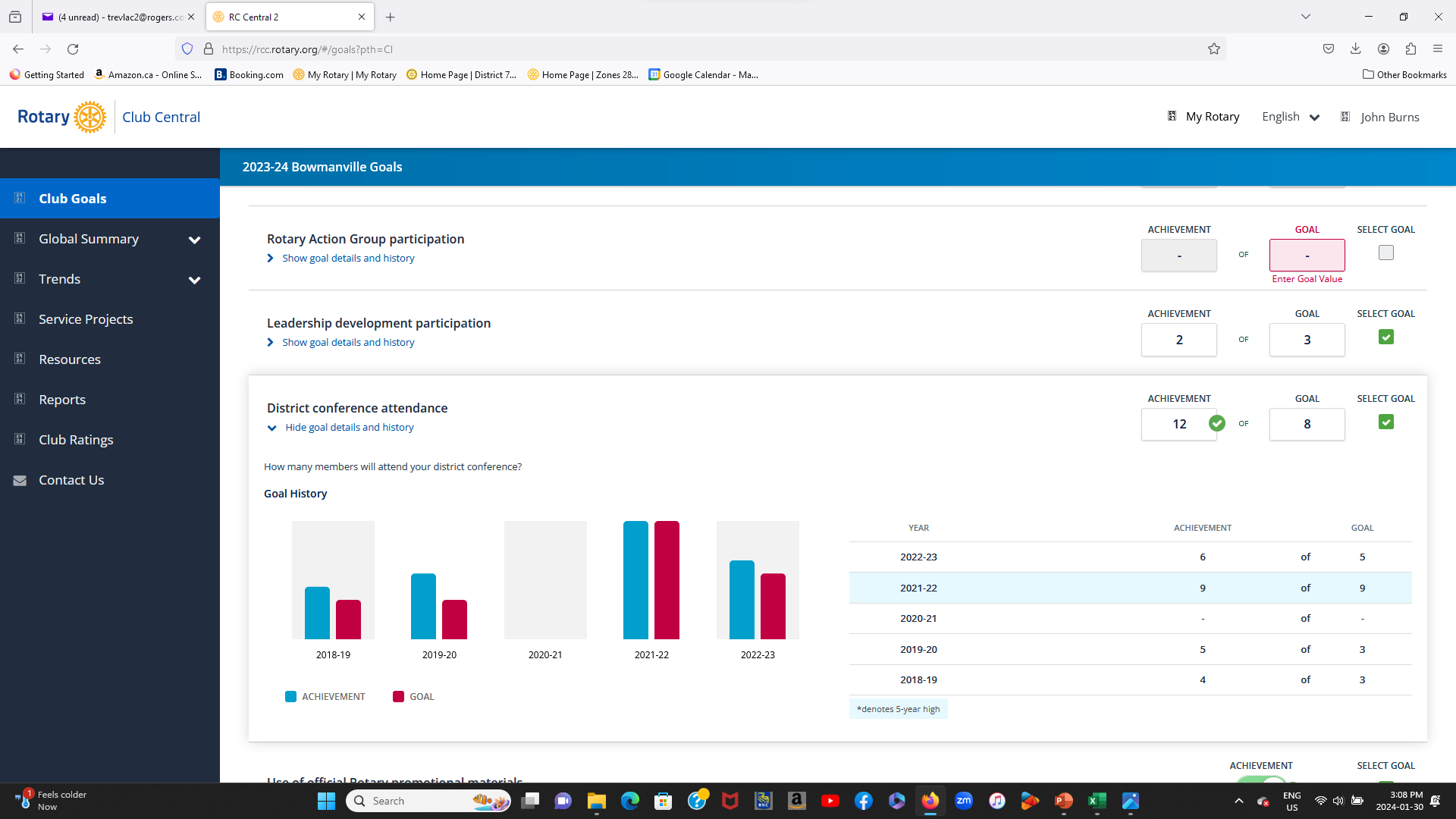 To enter a goal in the appropriate subject, click in the “SELECT GOAL” on the right.It will turn green and show a tick.
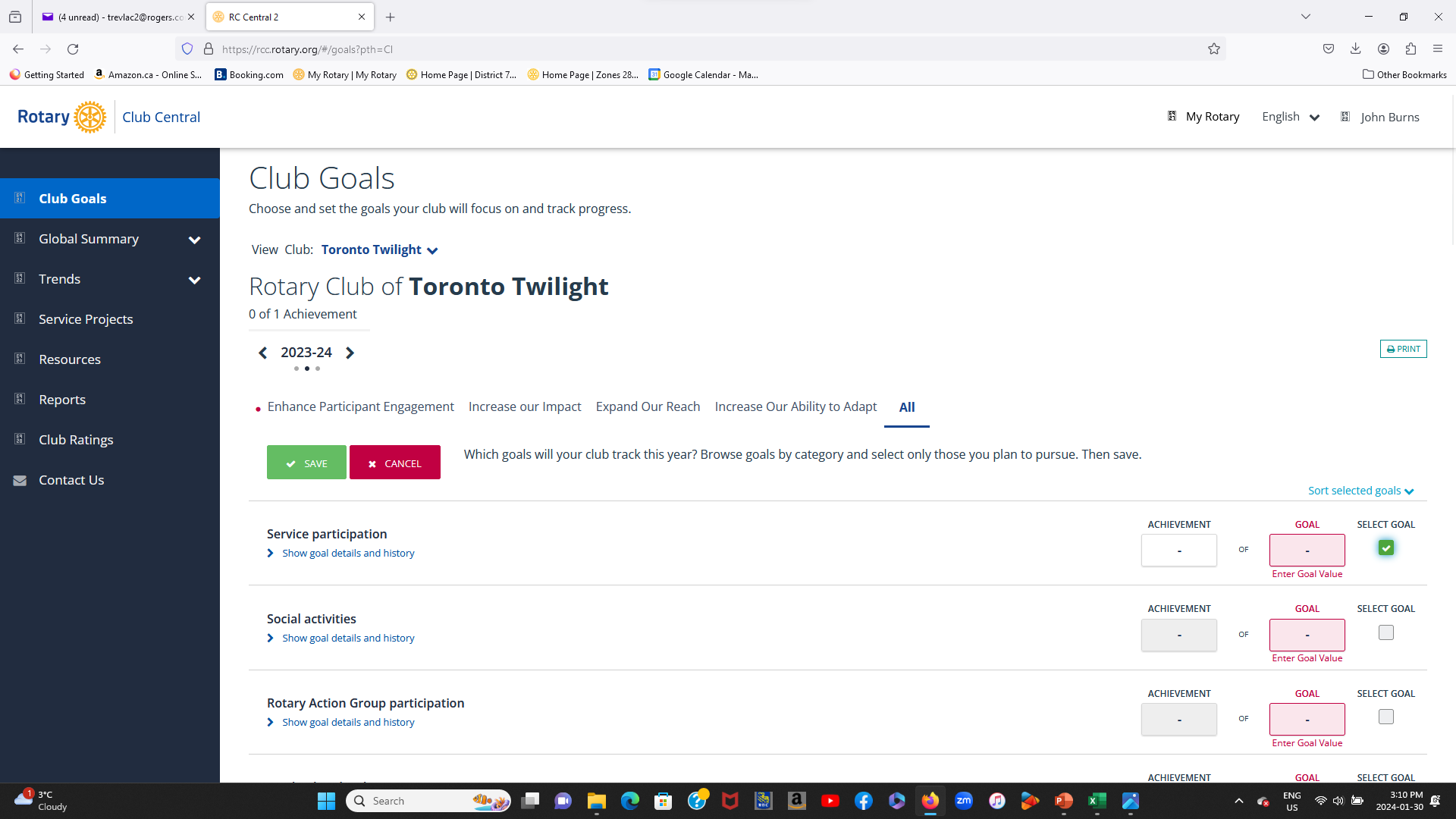 You can then enter in the selected goal a value in the pink box marked “GOAL”
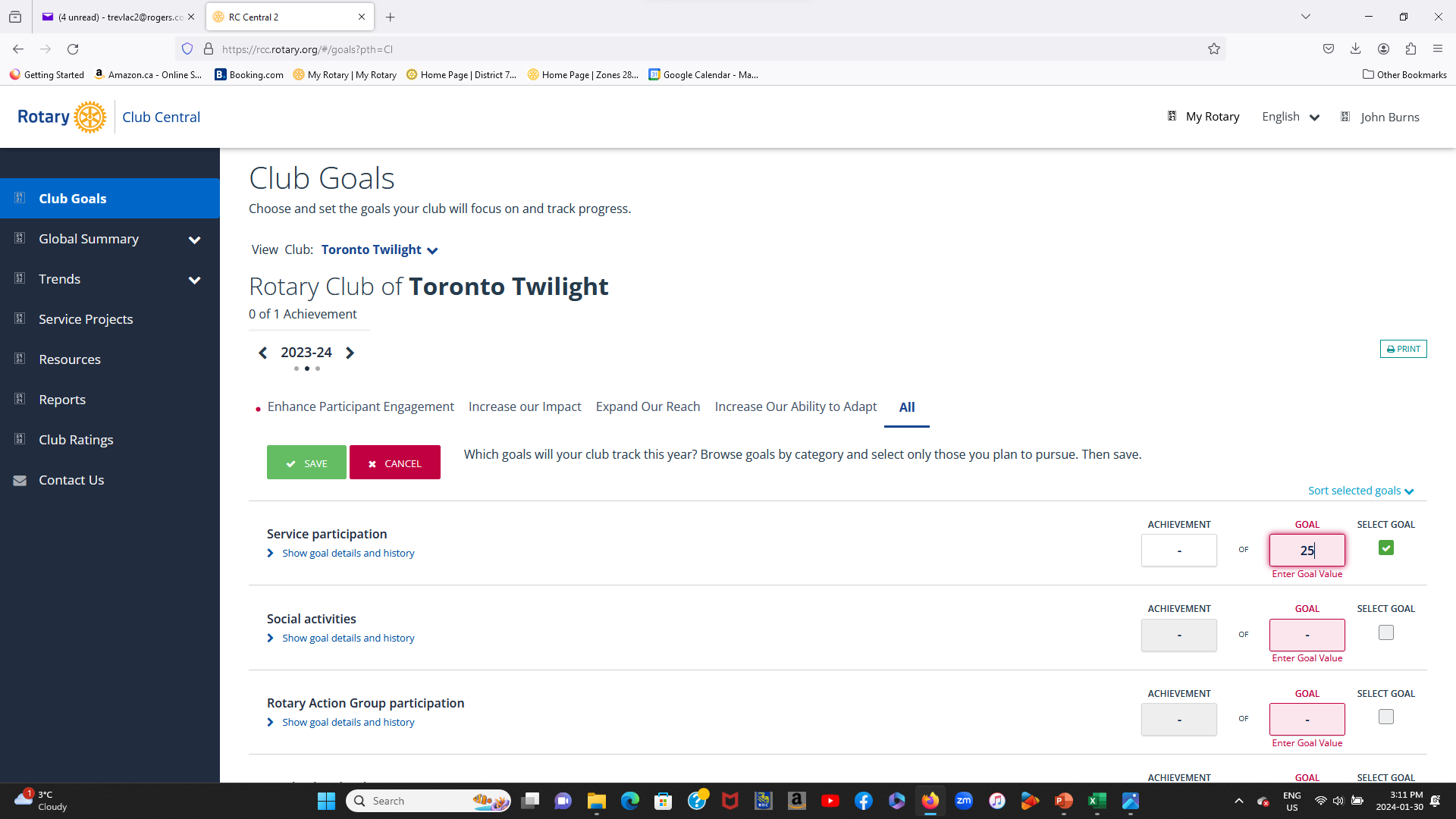 You can then continue to select and enter as many goals as you wish, by repeating the same process of “SELECT GOAL” and “ENTER GOAL VALUE”
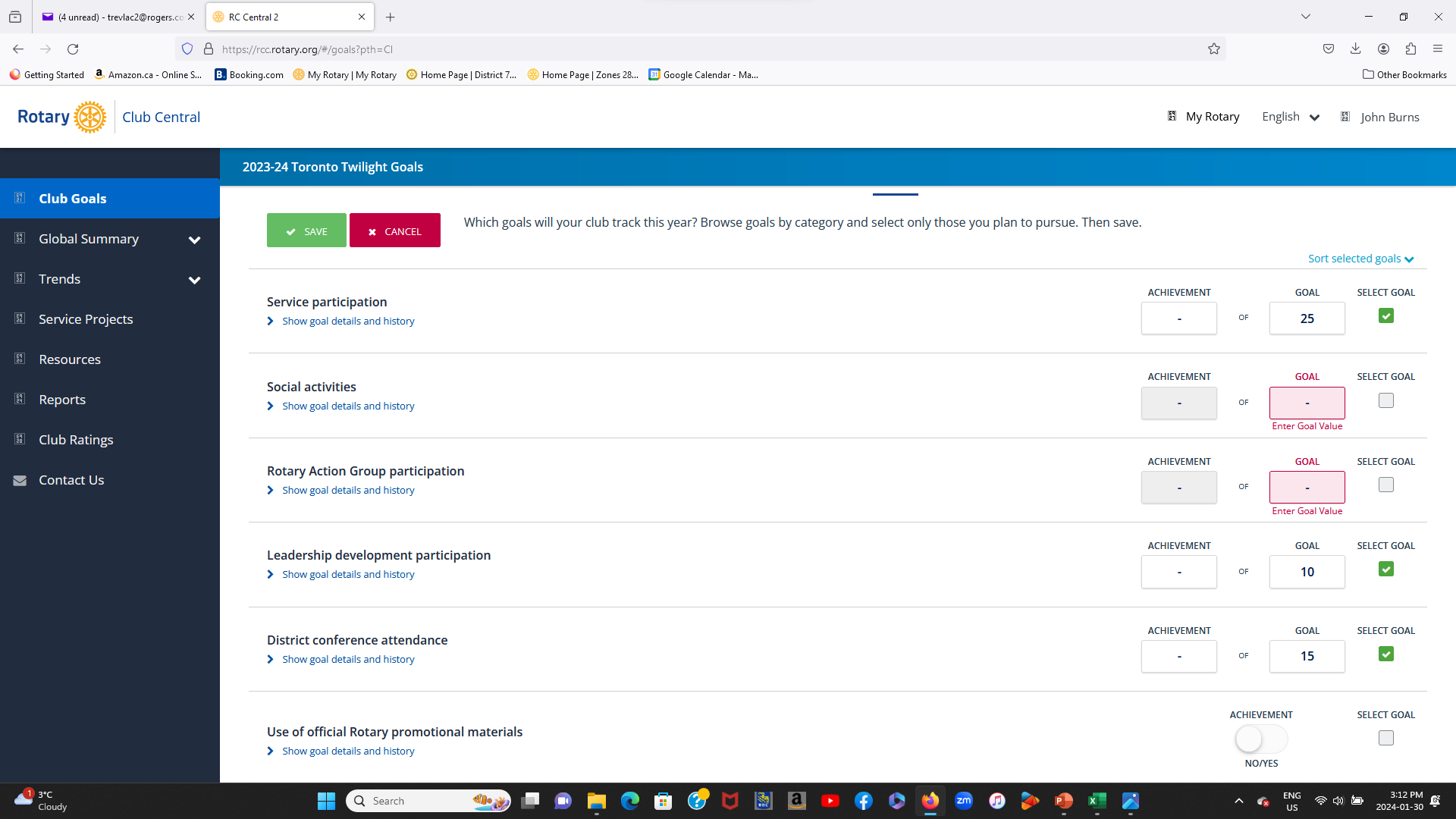 When you enter contributions to Annual Fund or the Polio Plus Fund, it’s in US$
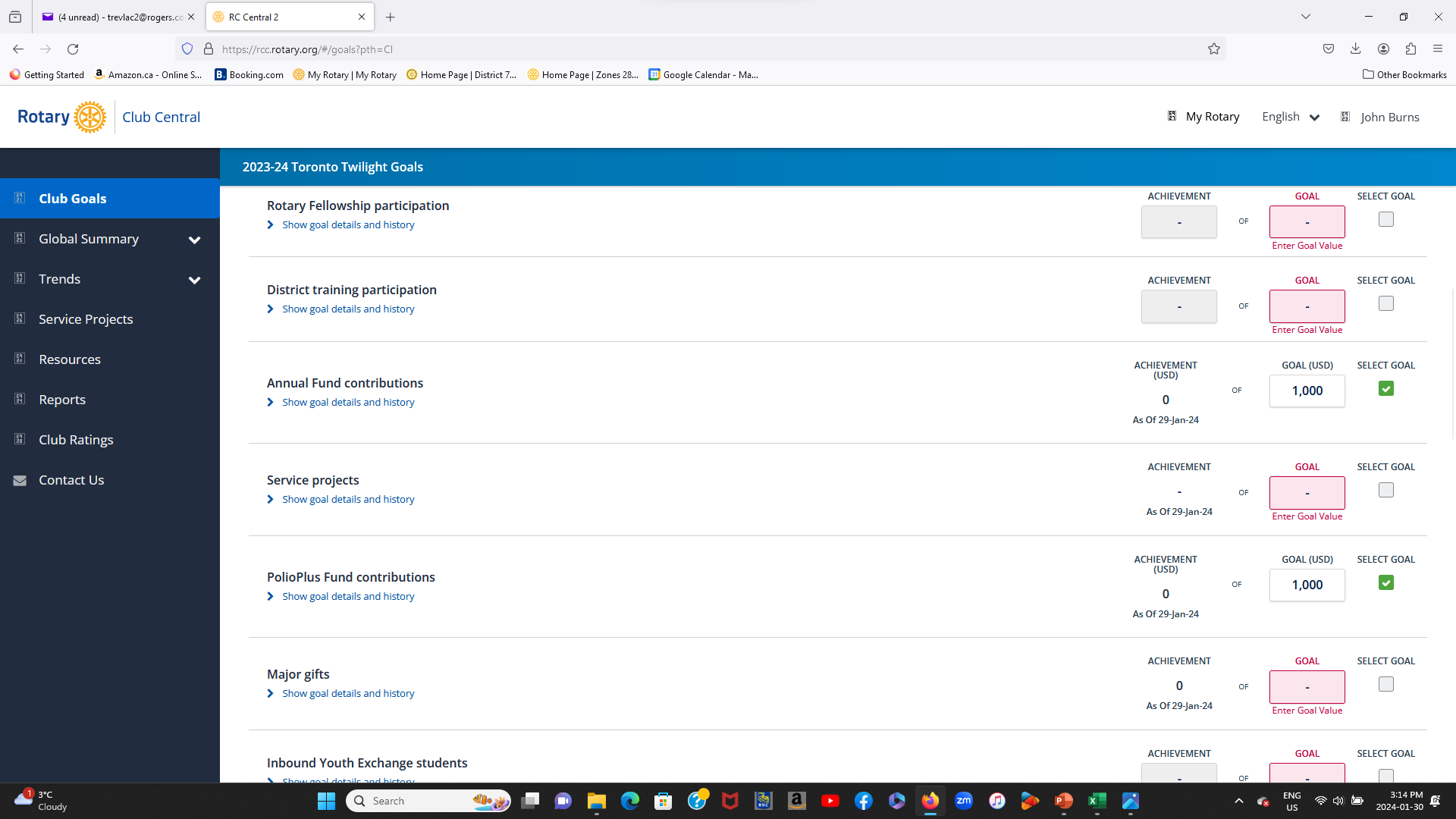 When you have completed all your entries or if you wish to leave the goal center, you must first scroll to the top of the page and select “SAVE”. If you don’t do this , “ALL YOUR ENTRIES WILL BE LOST”
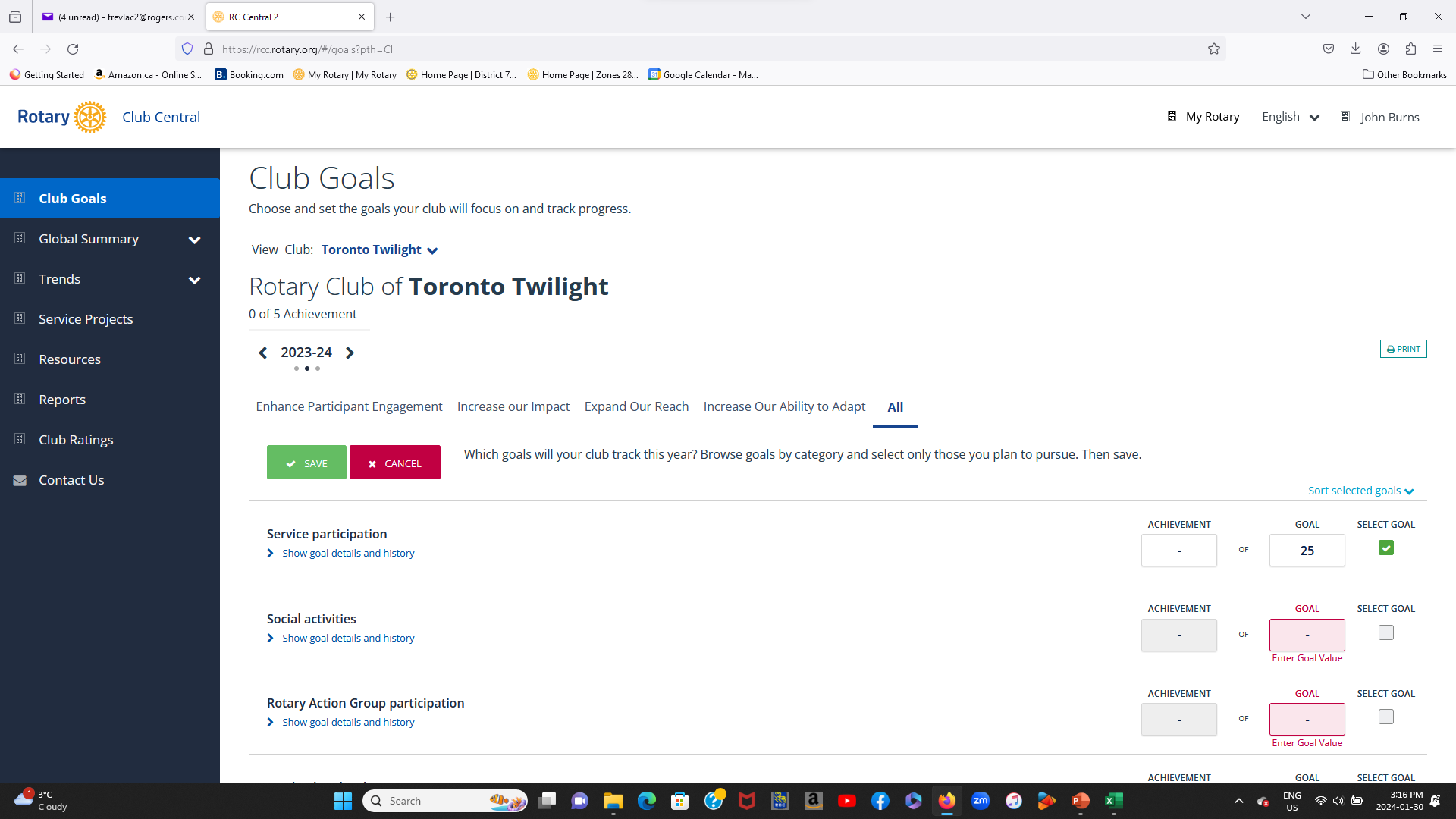 Remember every time you leave The “GOAL CENTRE”
SAVE
When you try to leave Goal Setting without saving, it does give you a warning.
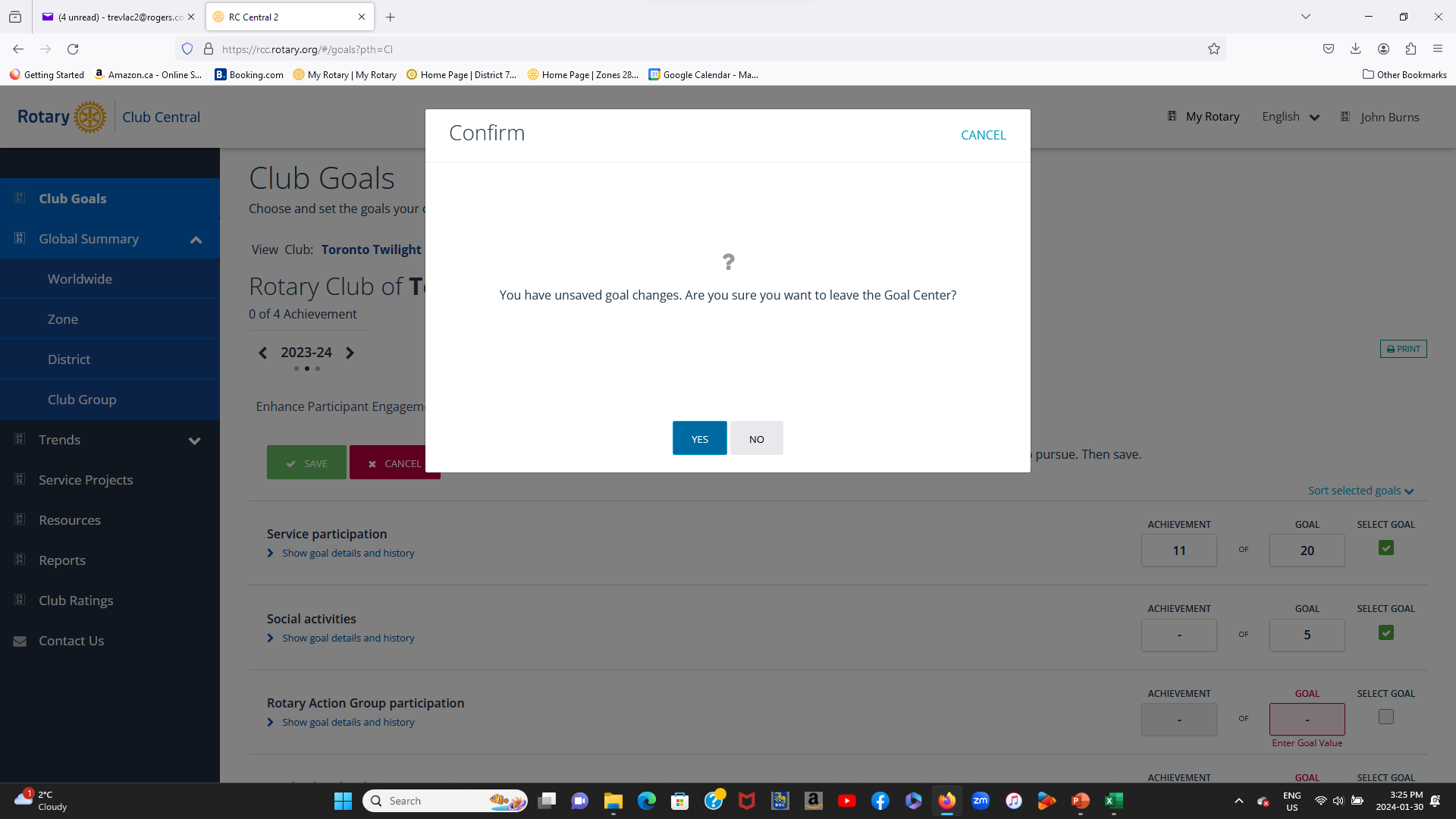 You can return to the Goal Centre as many times as you wish. When you return you will see a blue box on the left “EDIT”. When you click on this, you can “ADD, REMOVE or EDIT” your goals, you can also enter an “ACHIEVEMENT” value
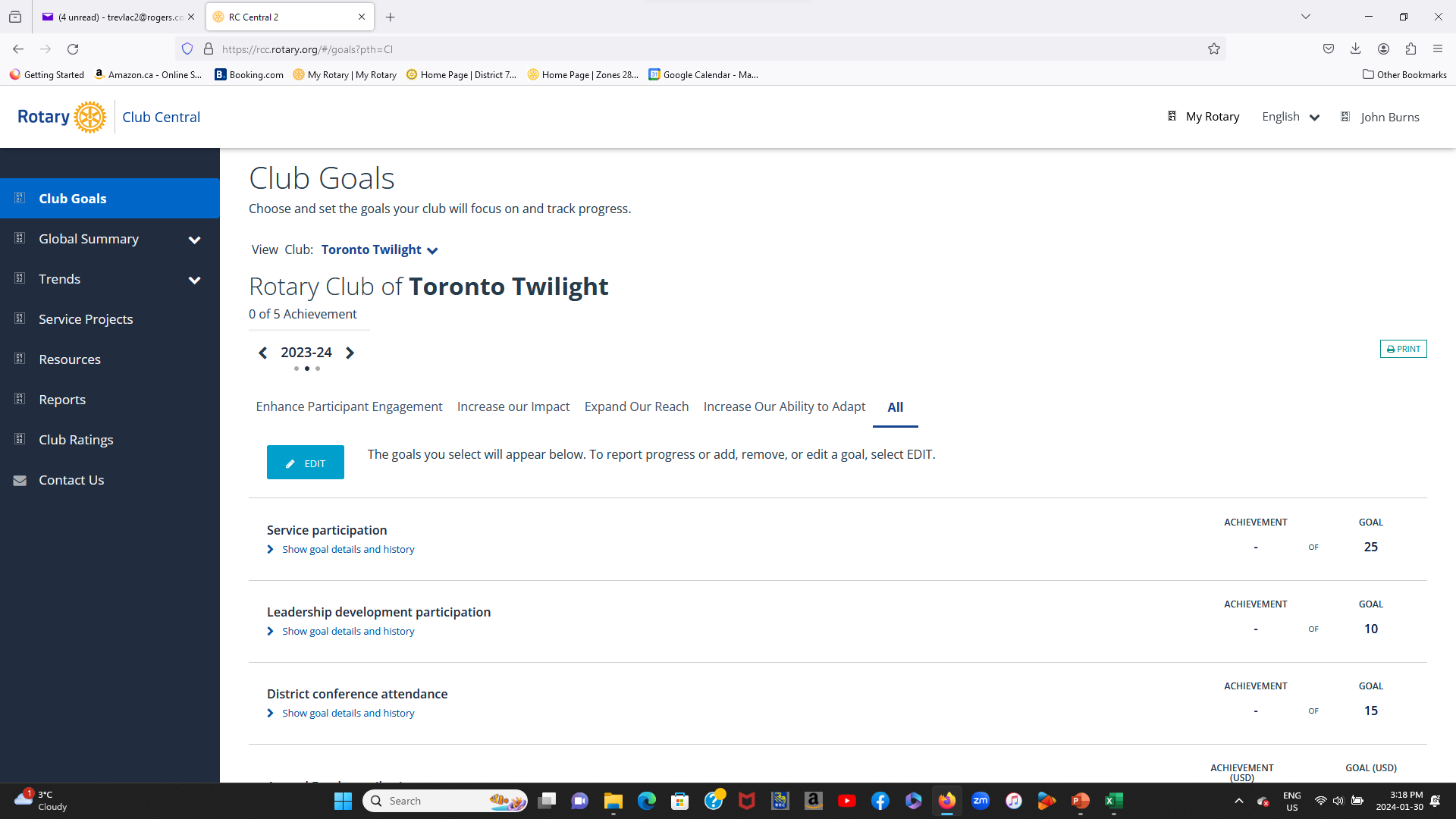 To “EDIT” a goal value, simply place the cursor in the “GOAL” box and enter the new value.To enter an Achievement, Simply place the cursor in the box and enter a value
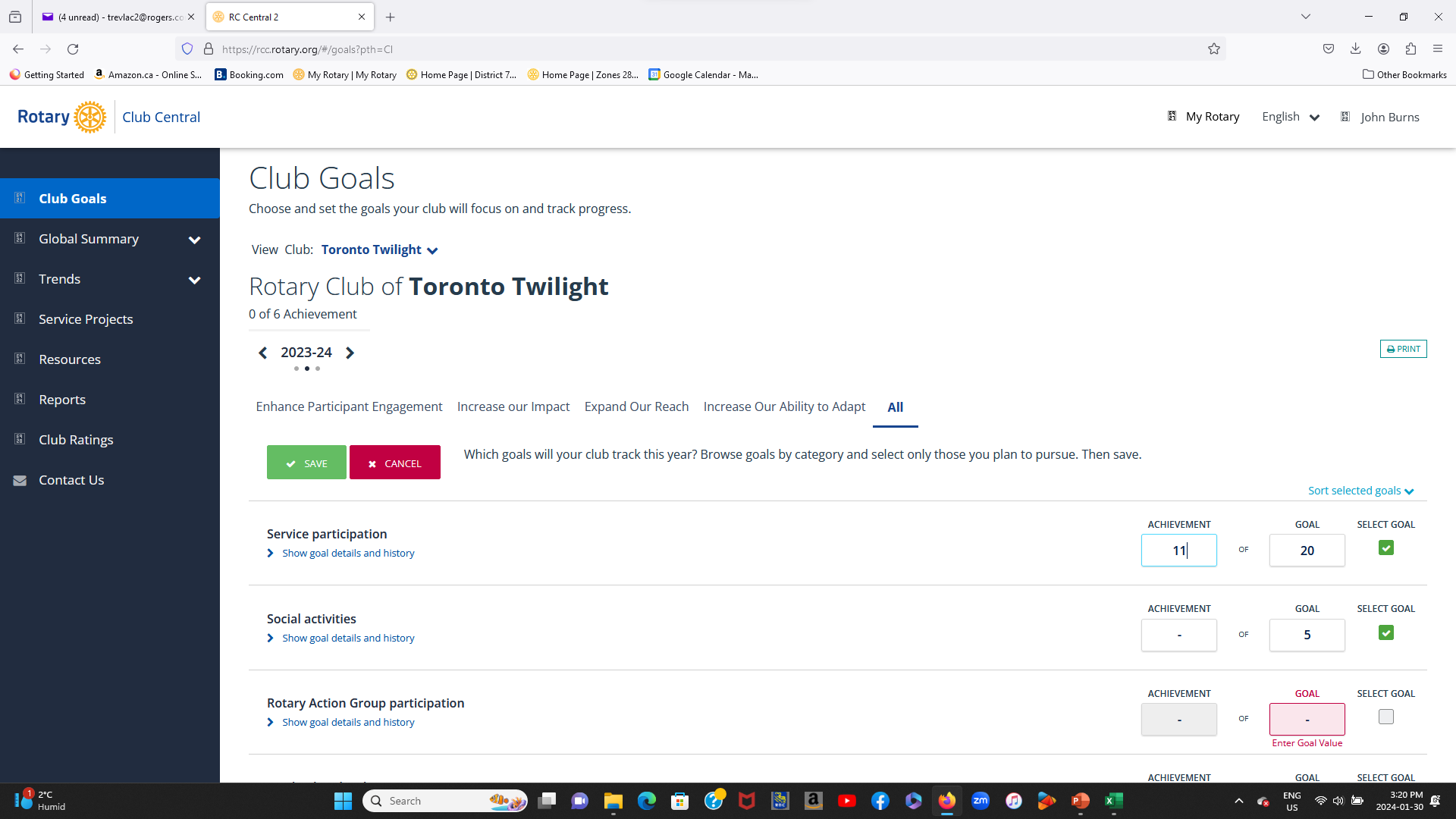 If you wish to “REMOVE” a goal, place the cursor on the “SELECT GOAL” box and left click
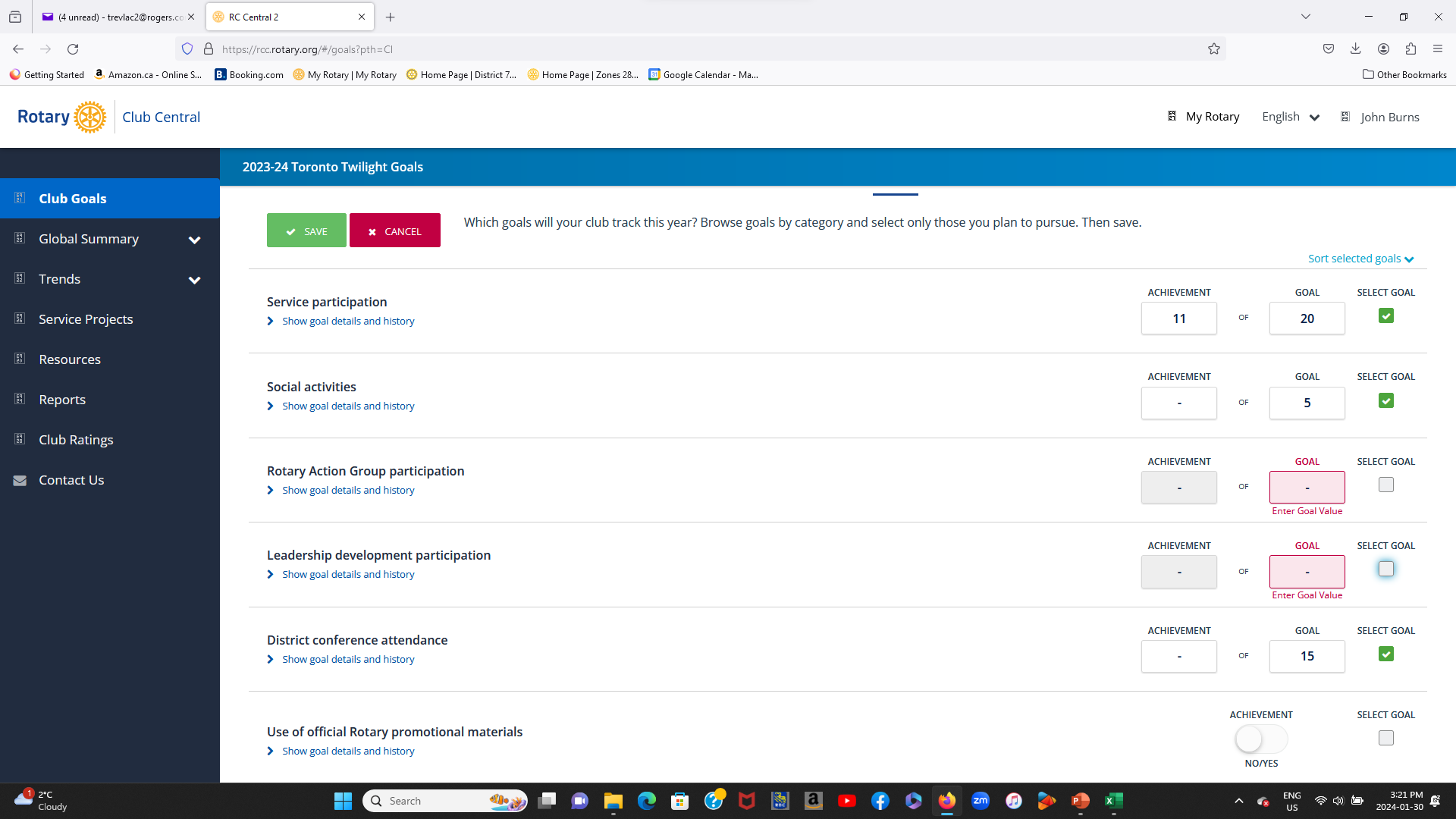 You can “ADD, REMOVE and EDIT” goals in the “ROTARY FOUNDATION GIVING” section, but you can not “ENTER an ACHIEVEMENT”. This action is carried out by “RI”.
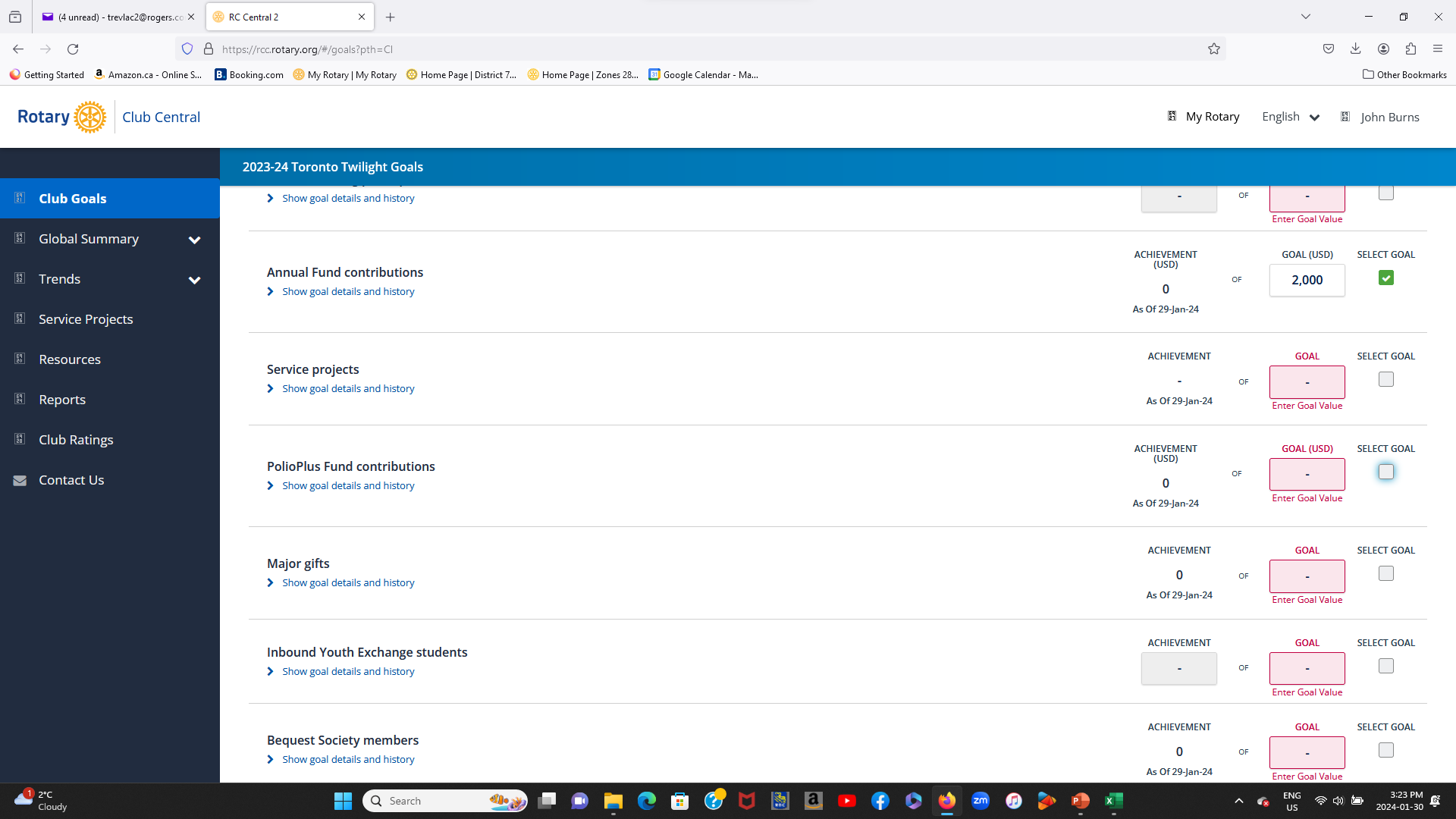 There are 26 possible goals. To be awarded the Rotary Citation a minimum of 13 of the goals must be achieved.
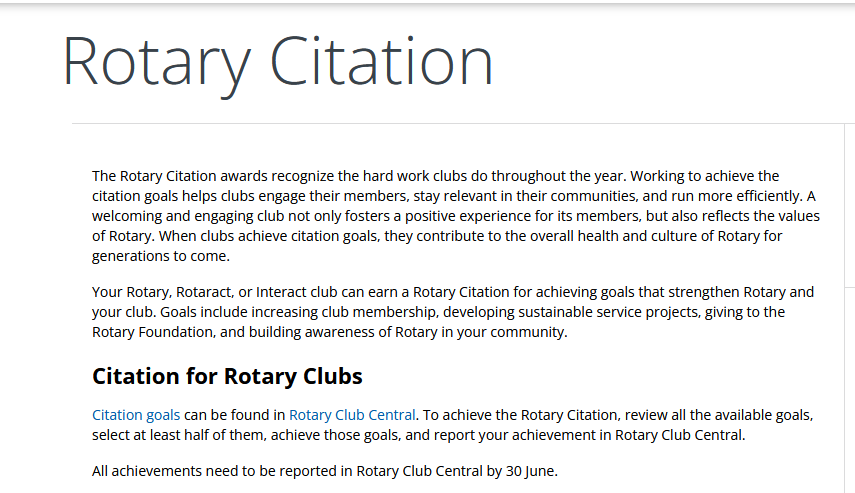 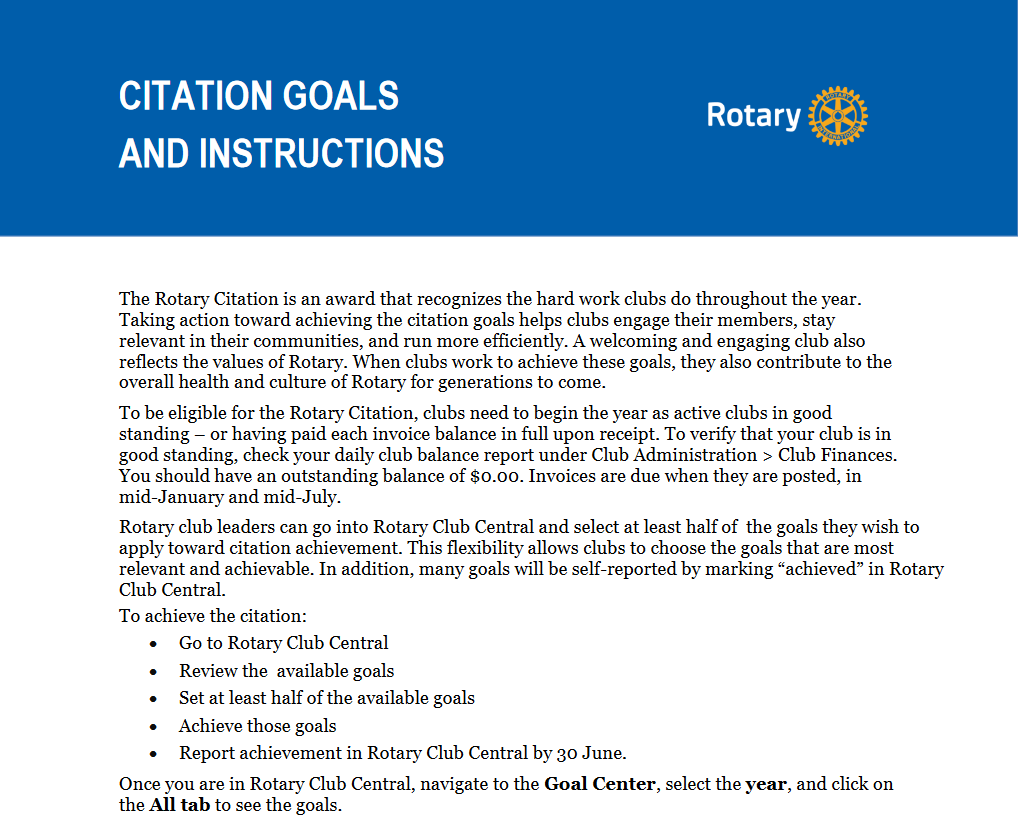 If you wish to set a goal involving service projects, they can no longer be entered in rotary Club Central.They must instead be entered into Rotary Showcase.
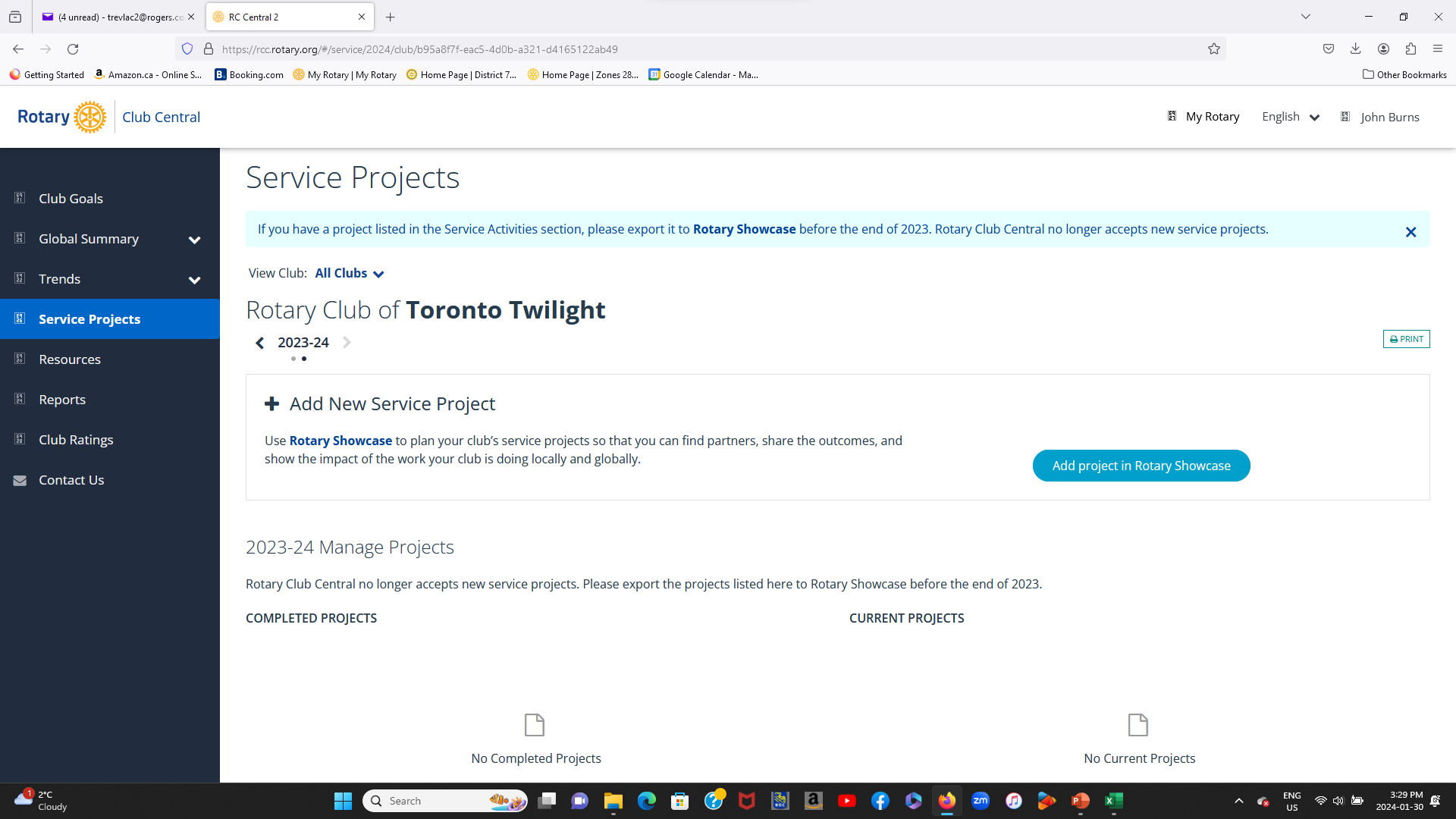 Rotary Club Central contains a very large amount of information which you may find usefull
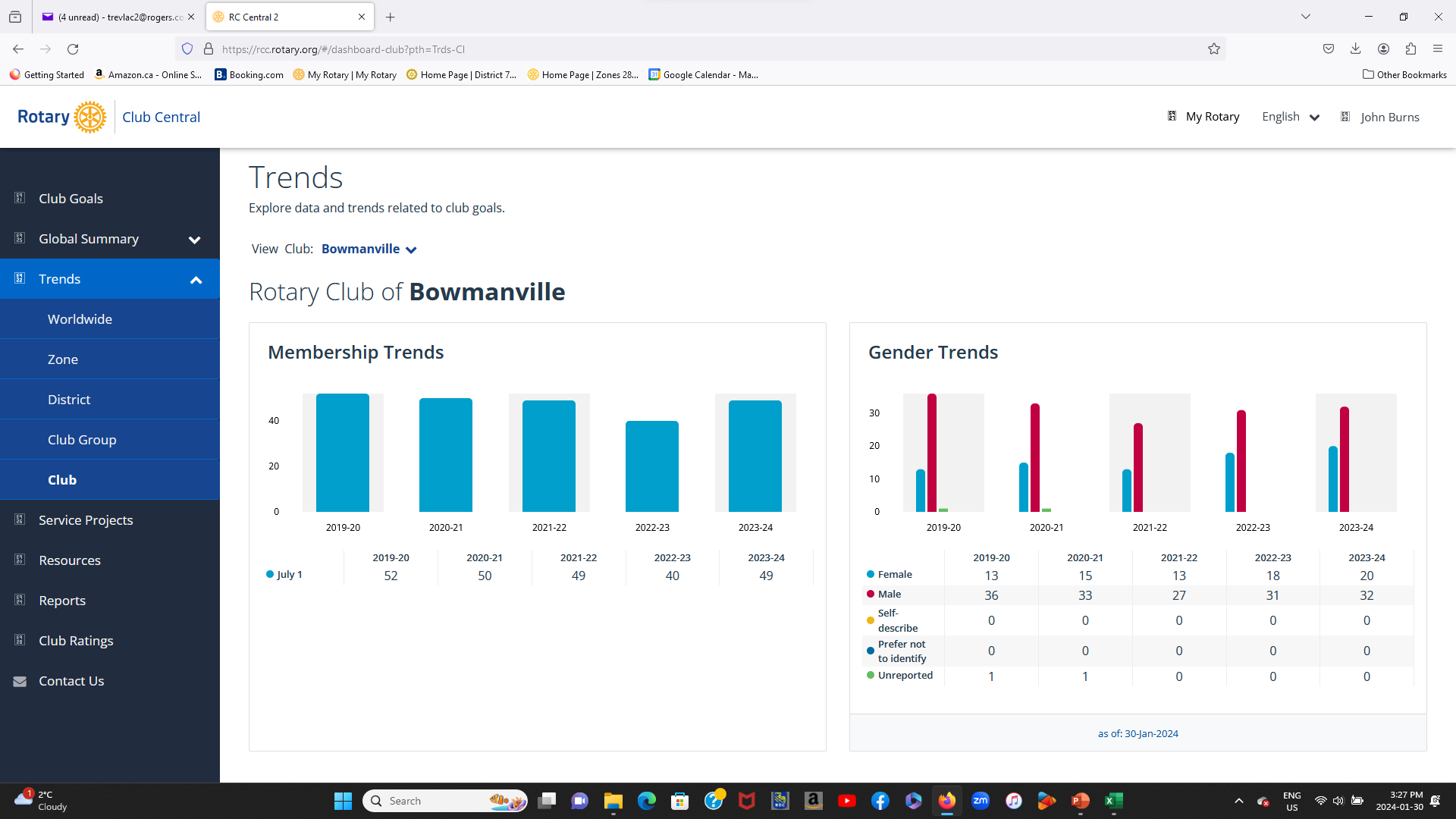 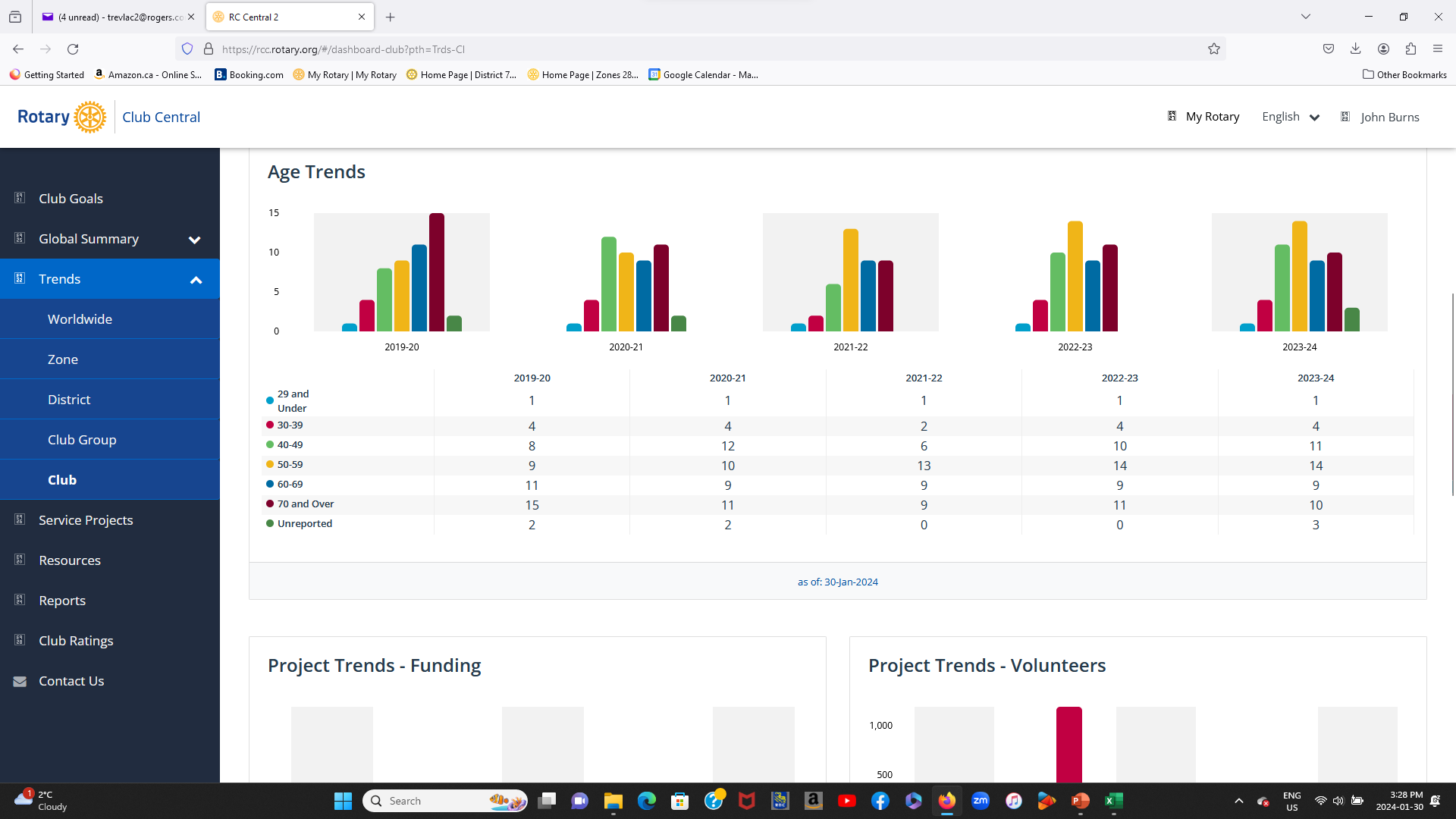 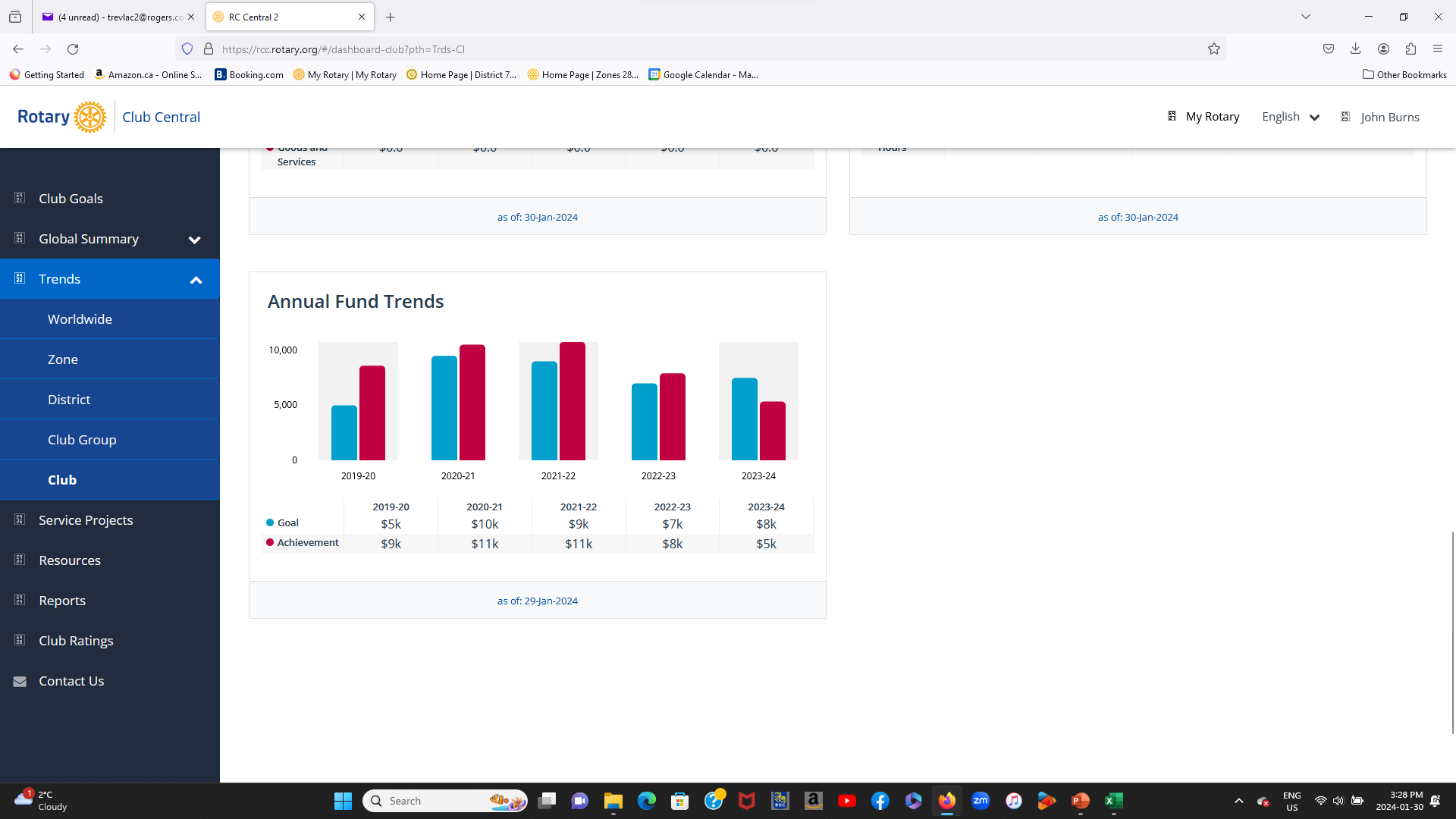